REGULAR MEETING OF THE ARKANSAS HIGHER EDUCATION COORDINATING BOARD 

April 24, 2020
Nick Fuller
Deputy Director
Agenda item no. 7:Distribution of Mineral lease funds
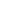 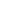 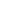 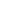 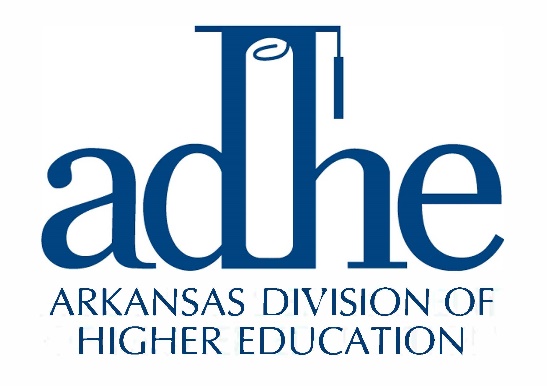 Distribution of Mineral Lease Funds
It is recommended that up to $350,000 be allocated (from the H.E. Research Development Fund) to the University of Arkansas, Fayetteville for continuing personal services and operating expenses associated with ARE-ON.

$12,517,692.97 has been distributed since May 2007, the first transfer of funds

The current balance of the Research Development Fund is $133,015.15.
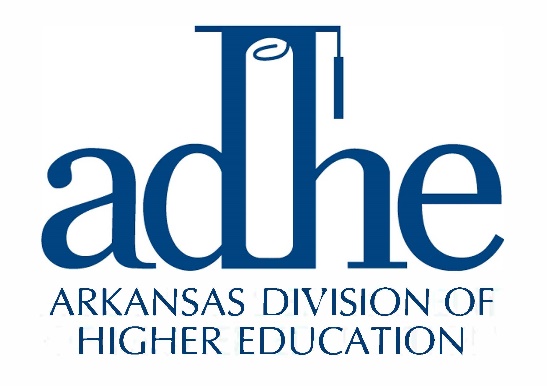 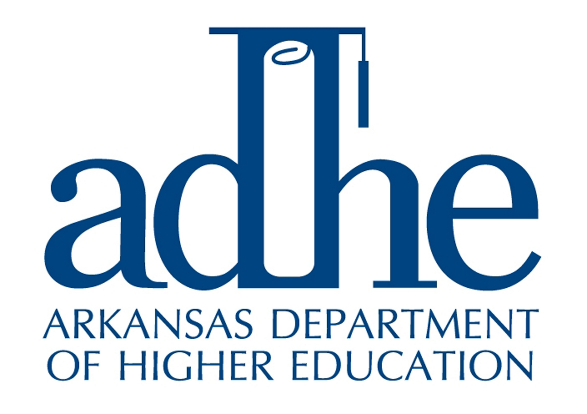 Dr. Jessie J Walker
Senior Associate Director of Academic Affairs
/Research & Analytics
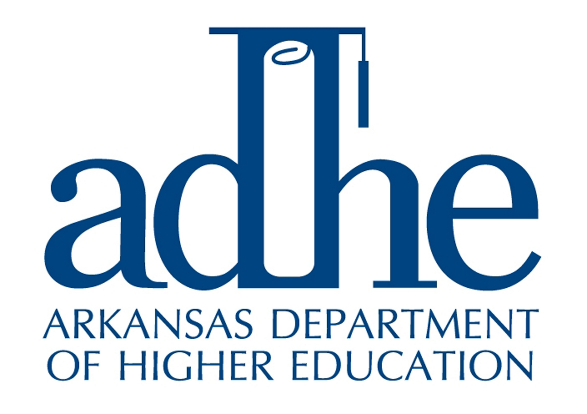 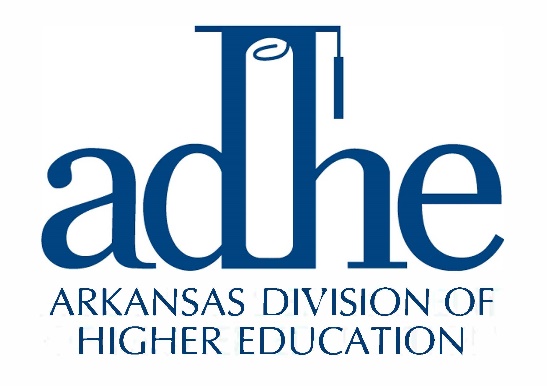 ACADEMIC COMMITTEE
CONSENT AGENDA ITEMS
Consent Items
*8.  	Arkansas Northeastern College
	Certificate of Proficiency in Medication Assistant

*9.	Arkansas State University - Beebe
	Associate of Applied Science in Nursing

*Numbers refer to main agenda
Consent Items
*10.	University of Arkansas, Fayetteville
	Master of Applied Business Analytics

*11.	Master of Professional Accounting 

*12.	Master of Science in Environmental Dynamics

*13.	Master of Science in Finance

*14.	Master of Science in Operational Analytics

*15.	Master of Science in Supply Chain Management

*16.	Master of Arts in Art Education with Concentrations in
	(1) Schools and (2) Community and Museums
	
*Numbers refer to main agenda
Consent Items
*17.	University of Arkansas at Monticello
	Master of Arts in English

*18.	University of Arkansas at Monticello
	Master of Fine Arts in Debate and Communications

*19.	University of Arkansas Community College at Morrilton
	Certificate of Proficiency in Diesel Technology
	Technical Certificate in Diesel Technology
	Associate of Applied Science in Diesel Technology
 







	
*Numbers refer to main agenda
Agenda Item  no. 20Institutional Certification Advisory Committee: Resolutions
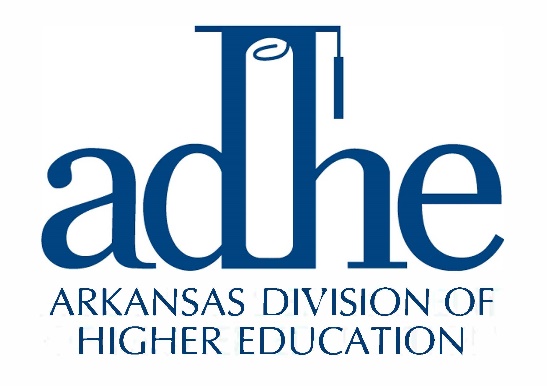 Agenda Item  no. 21Letters of NOTIFICATION
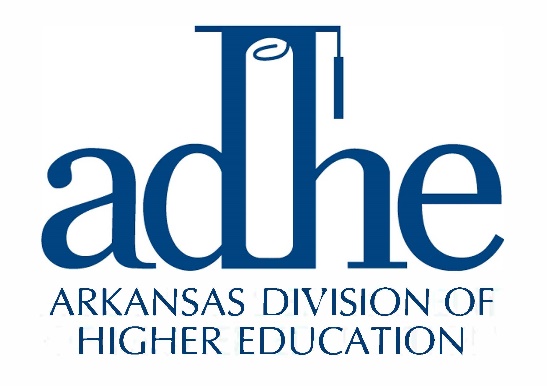 Letters of Notification
Programs approved by the ADHE Director

Programs must be included on the AHECB agenda prior to initiation 

Programs are reasonable and moderate extensions of existing certificates and degrees
Agenda Item  no. 22Letters of Intent
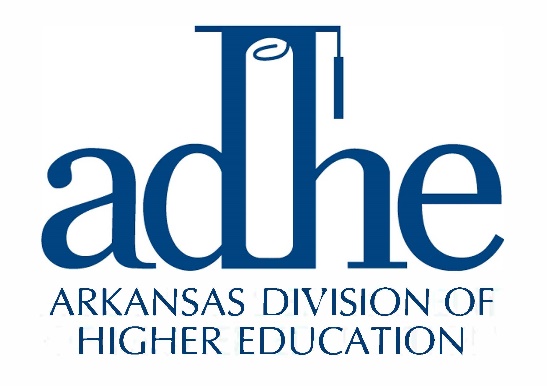 Letters of Intent
Notification of institutional plans to offer new programs or organizational units that require Coordinating Board approval

Chief academic officers and chief executive officers can comment on the proposals before consideration by AHECB
Approval of  Minutes
January 31 Regular Meeting
March 19 Special Meeting
DR. MARIA MARKHAM
Agenda item no. 2:REPORT OF THE DIRECTOR
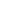 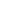 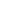 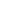 COVID-19
Higher Education Updates
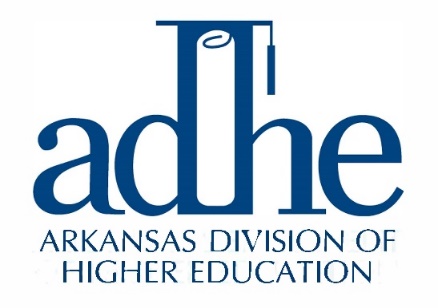 Nick Fuller
Deputy Director
Agenda item no. 3:Concurrent Challenge Scholarship
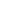 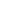 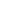 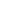 Concurrent Challenge Scholarship
ACT 456 of 2019
Eligible to High School juniors and seniors who are enrolled in an Arkansas public school, private school, or home school.
Allows a scholarship award for an eligible endorsed concurrent enrollment course or certificate program.
Will award a maximum of $125 per eligible course a student is enrolled in, with a maximum of 2 courses per semester of eligibility.
Awards will be made to the institution on behalf of the student.
Funded from excess lottery proceeds after the Academic Challenge and Workforce Challenge scholarships have been funded.
Nick Fuller
Deputy Director
Agenda item no. 4:Advanced placement credit policy
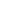 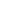 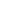 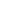 Advanced Placement Credit Policy
New Policy requires institutions should award course credit AP exam scores of 3 or greater 

ACTS courses have been assigned to relevant AP exams 

Institutions may choose to award additional credit for those students who score a four (4) or five (5) on an AP exam

AP exams without corresponding ACTS courses will be awarded 
     at the discretion of the institution
Nick Fuller
Deputy Director
Agenda item no. 5:Documented immigrant tuition policy
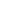 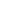 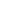 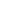 Documented Immigrant Tuition Policy
ACT 844 of 2019
This rule allows for institutions who wish to provide in-state tuition to non traditional documented immigrants to establish a policy in accordance with A.C.A. §6-60-215 and submit that policy to the Division.
Nick Fuller
Deputy Director
Agenda item no. 6:Productivity Funding policies
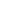 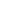 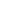 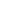 Productivity Funding Policies
These amendments make changes to the productivity funding policies for both the Universities and the Colleges.
These changes were recommended by the Productivity Funding Workgroup.